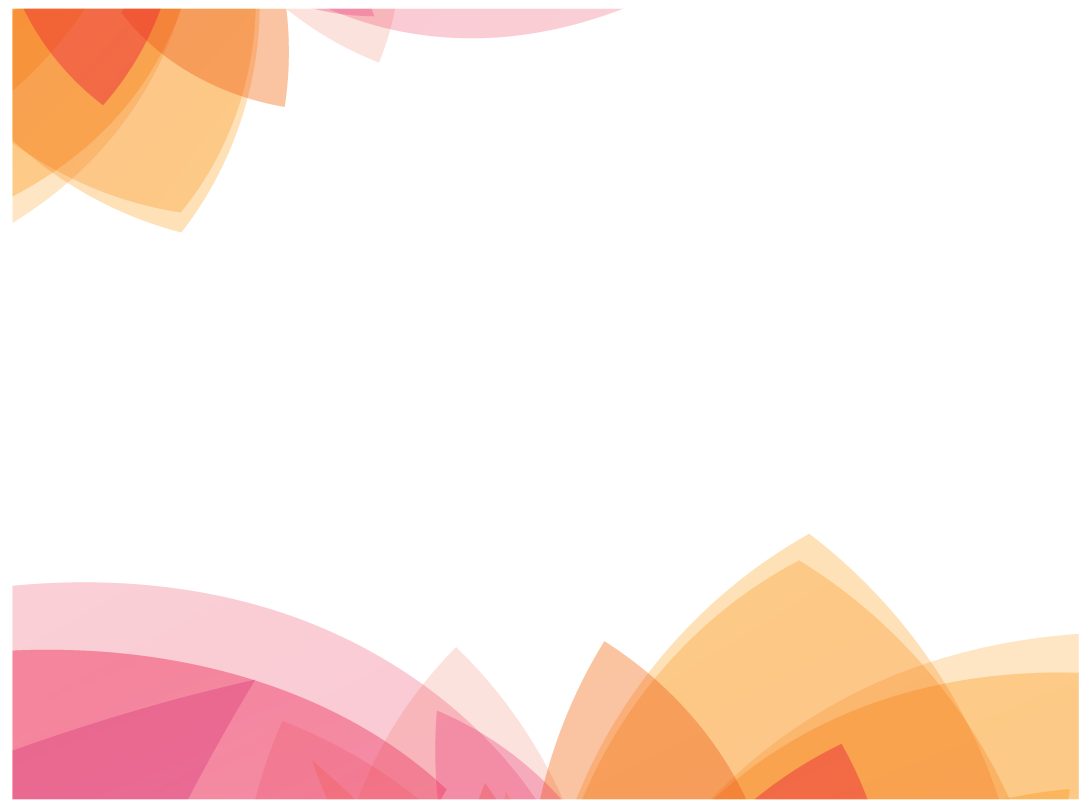 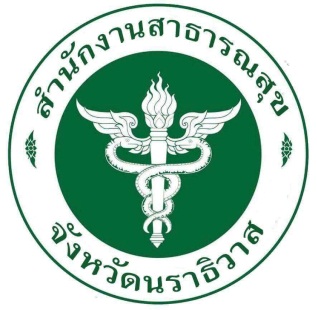 โครงการบูรณาการหน่วยแพทย์เคลื่อนที่เพื่อดูแลประชาชน
อุทิศถวายพระบาทสมเด็จพระปรมินทรมหาภูมิพลอดุยเดช บรมนาถบพิตร 
และถวายสมเด็จพระนางเจ้าสิริกิติ์พระบรมราชินีนาถ ในรัชกาลที่ 9 
และสมเด็จพระเจ้าอยู่หัว รัชกาลที่ 10 จังหวัดนราธิวาส
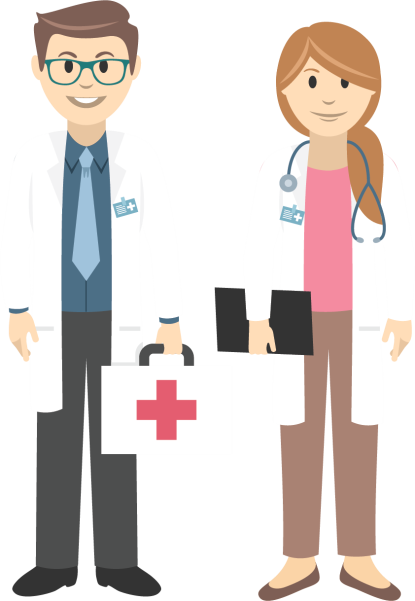 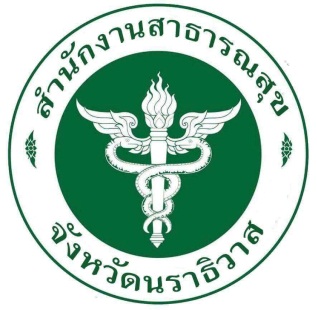 พื้นที่เปิดตัวโครงการ (Kick off) จังหวัดนราธิวาส
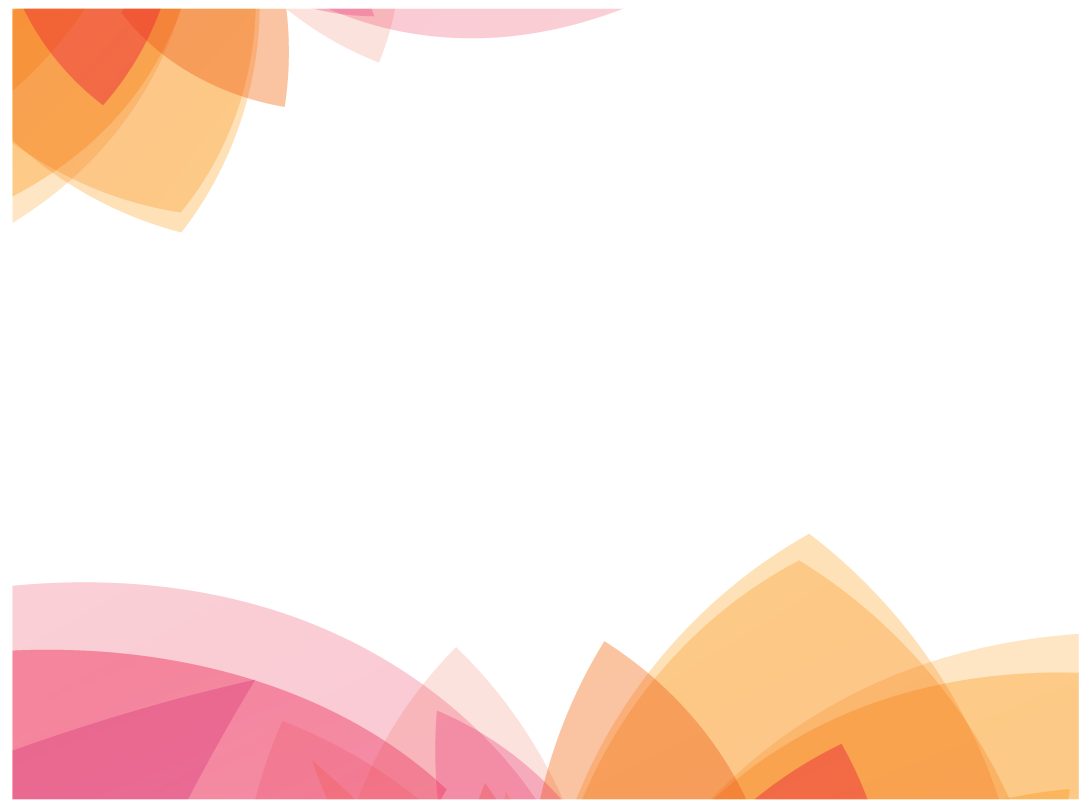 ในวันจันทร์ ที่ 17 ธันวาคม 2561 		
              ณ บ้านโต๊ะโม๊ะ หมู่ที่ 3 ตำบลภูเขาทอง อำเภอสุคิริน จังหวัดนราธิวาส
              เนื่องจากเป็นพื้นที่ทุรกันดารห่างไกล ประชาชนเข้าถึงบริการสาธารณสุขได้ยาก
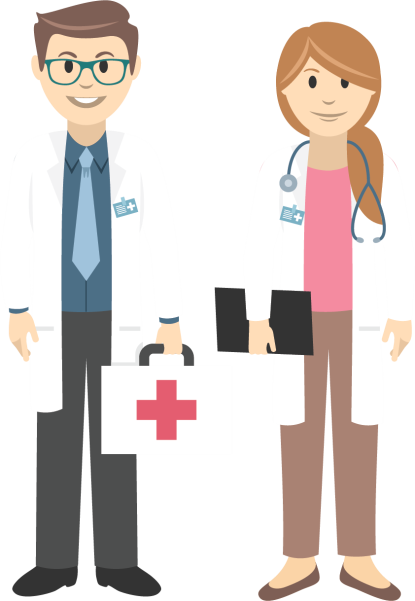 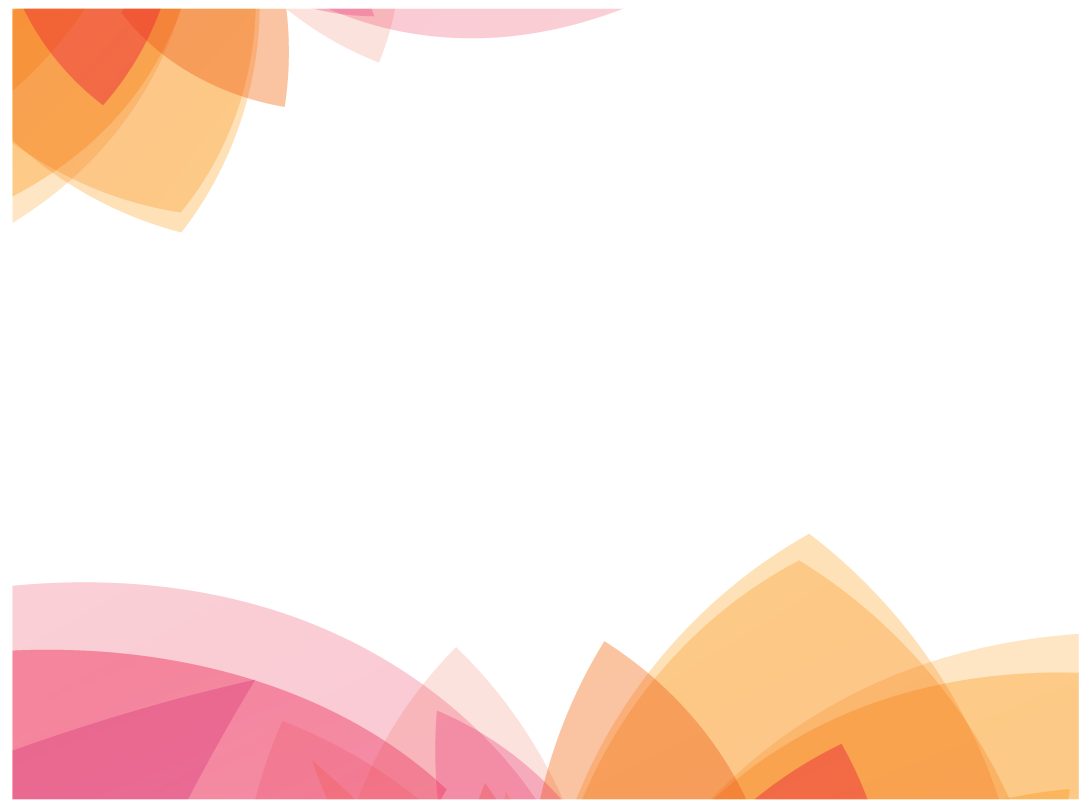 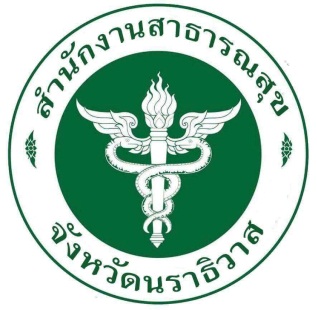 บูรณาการกับหน่วยงานต่างๆ ดังนี้
ที่ว่าการอำเภอ		สำนักงานพัฒนาชุมชนอำเภอ
อบต.ภูเขาทอง		กรมทหารพรานที่ 11
สภ.สุคิริน		รพ.สุคิริน
รพสต.ร่มเกล้า		สสอ.สุคิริน
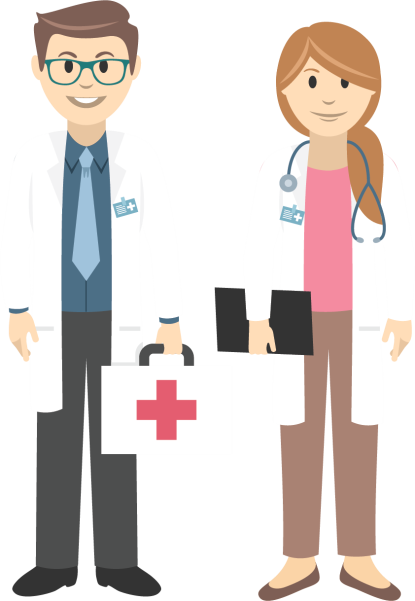 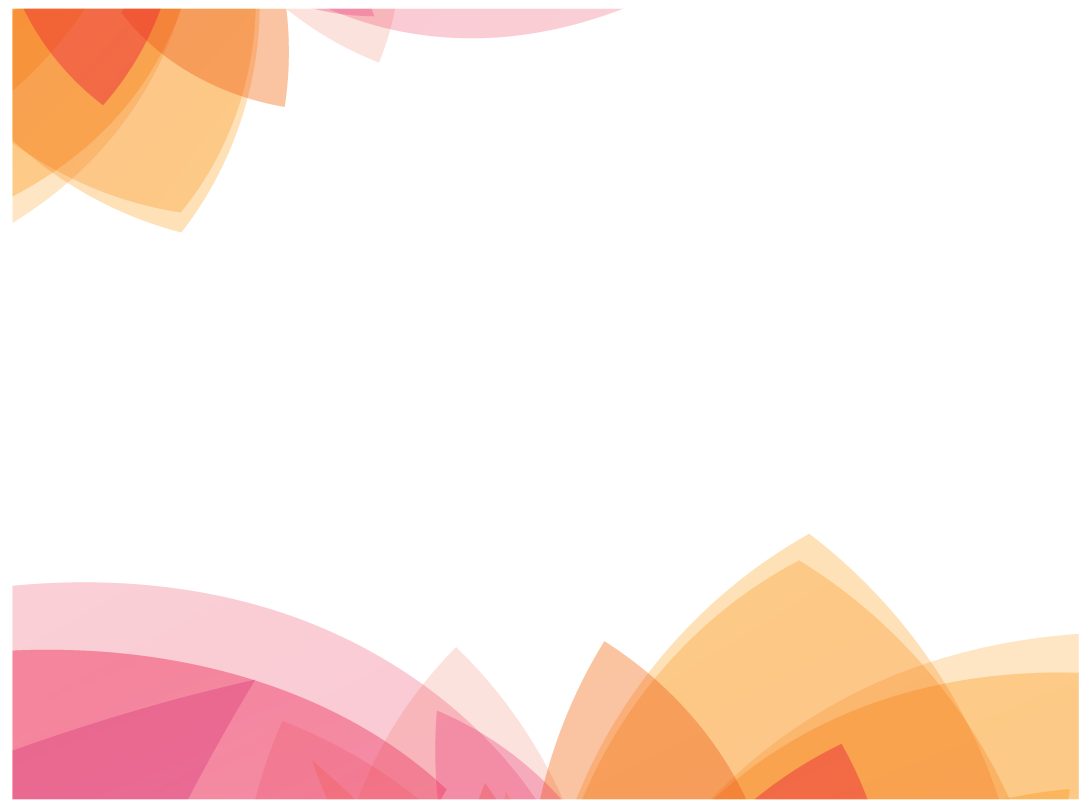 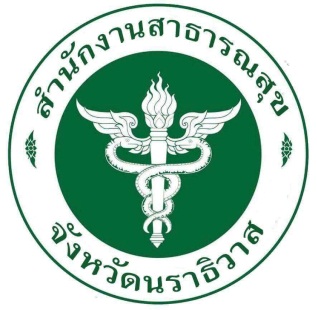 กิจกรรมที่ดำเนินการ
การแพทย์ขั้นพื้นฐาน     :    ตรวจรักษาพยาบาล 
ทันตกรรมเคลื่อนที่  :
    บริการถอนฟัน, สอนการแปรงฟัน, ตรวจสุขภาพช่องปาก
บริการตรวจตา  :
       ตรวจวัดสายตาโดยใช้ Snellen chart, ตรวจคัดกรองถ่ายจอประสาทตา
    ในผู้สูงอายุและผู้ป่วยเบาหวาน 
สุขภาพจิตเคลื่อนที่   :     คัดกรองโรคซึมเศร้าด้วย 2 Q และ 9 Q
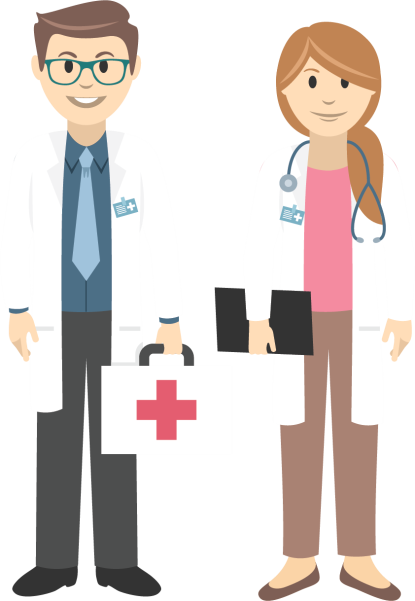 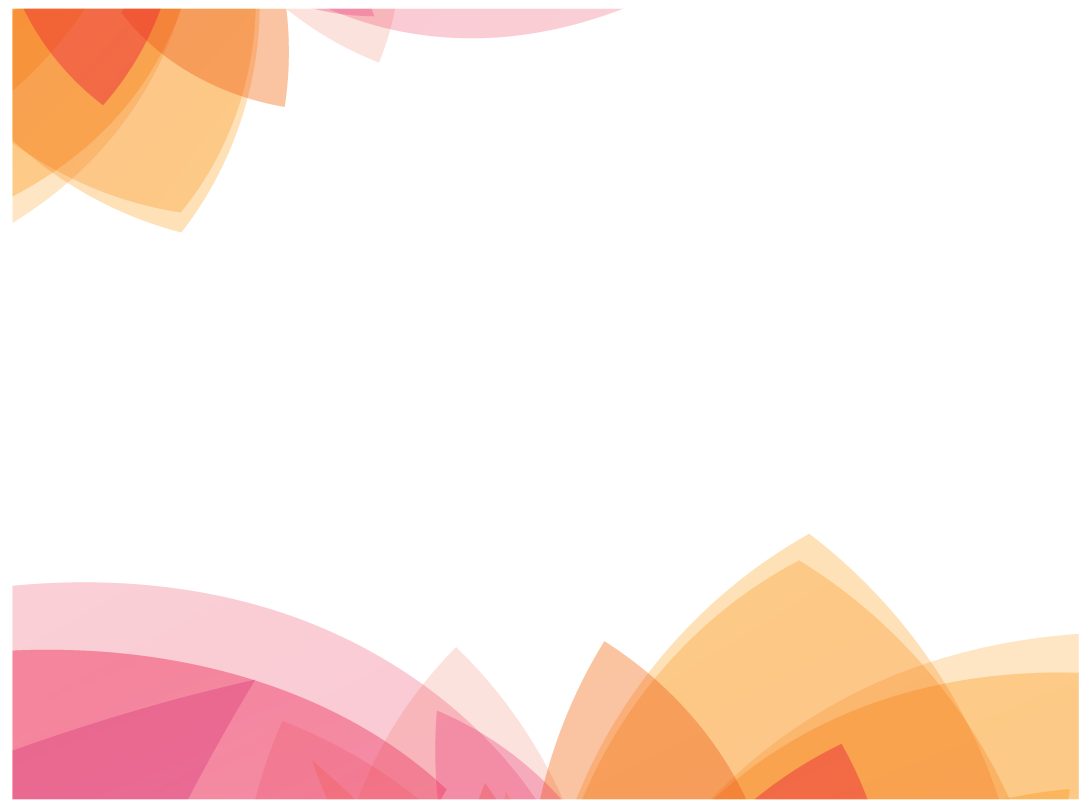 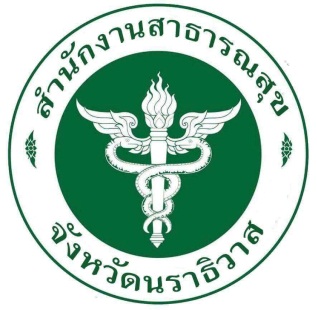 กิจกรรมที่ดำเนินการ
แนะนำและฝึกอาชีพ   	 :   ทำกระเป๋าจากเศษผ้า 
กิจกรรมอื่นๆตามบริบทพื้นที่ :
    	-แนะนำ/ส่งเสริมภาวะโภชนาการในเด็ก, 
		-แพทย์แผนไทย, กายภาพบำบัด, นวดปรับสมดุล คอ บ่าไหล่, จ่ายยาสมุนไพร                  
		-คัดกรอง HT/DM, กิจกรรมปรับเปลี่ยนพฤติกรรมสุขภาพในกลุ่มเสี่ยงโรคเรื้อรัง  
		-กิจกรรมเวทีจิตอาสา, ให้สุขศึกษาเรื่องโรคที่เป็นปัญหาของพื้นที่, 
		-สาธิตอาหารปลอดภัย
		-บริการฉีดวัคซีน
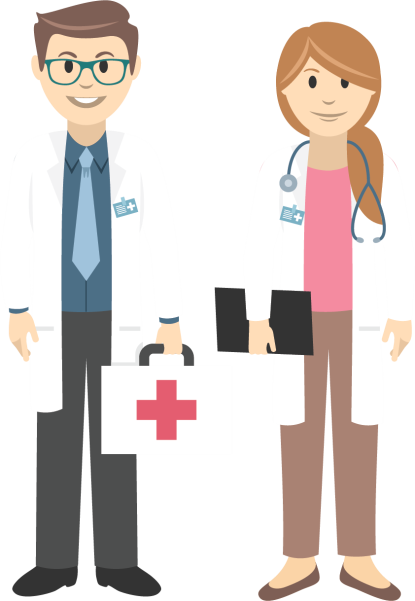 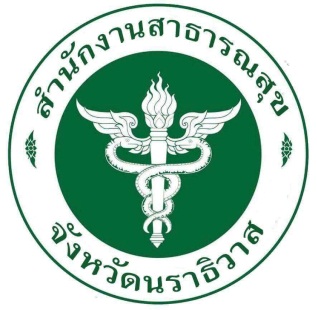 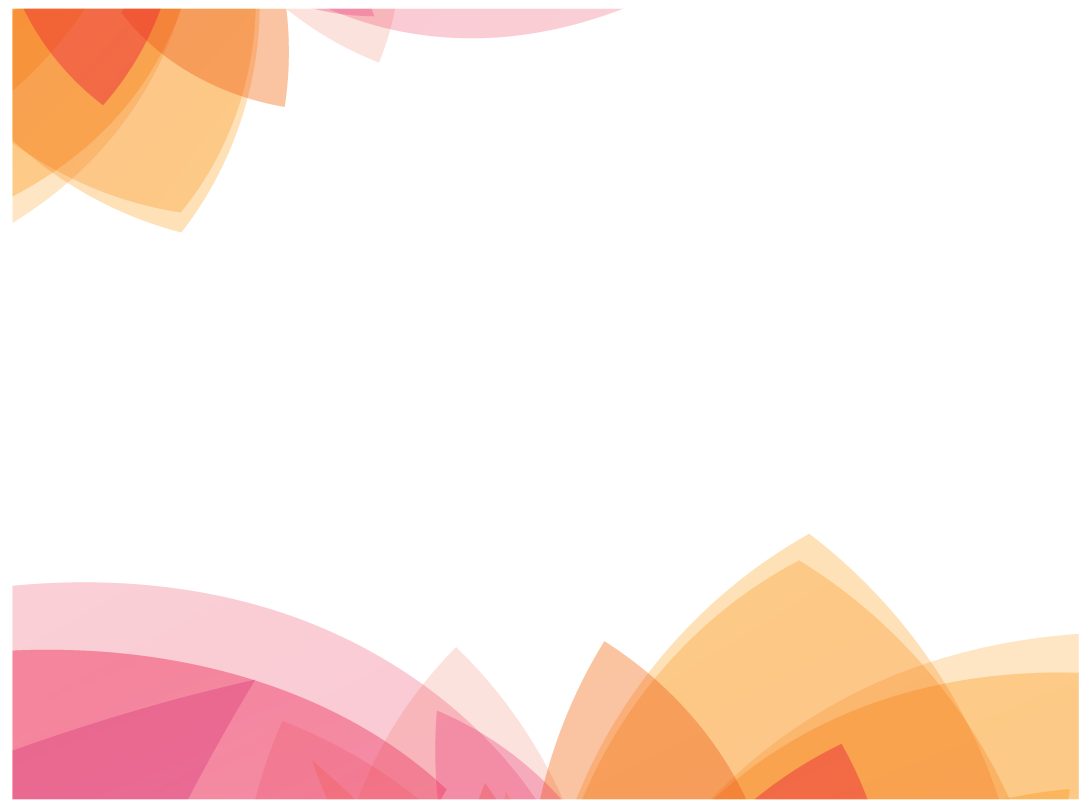 แผนปฏิบัติการ โครงการบูรณาการหน่วยแพทย์เคลื่อนที่เพื่อดูแลประชาชน
อุทิศถวายพระบาทสมเด็จพระปรมินทรมหาภูมิพลอดุยเดช บรมนาถบพิตร
และถวายสมเด็จพระนางเจ้าสิริกิติ์พระบรมราชินีนาถ ในรัชกาลที่ 9 และสมเด็จพระเจ้าอยู่หัว
จังหวัดนราธิวาส
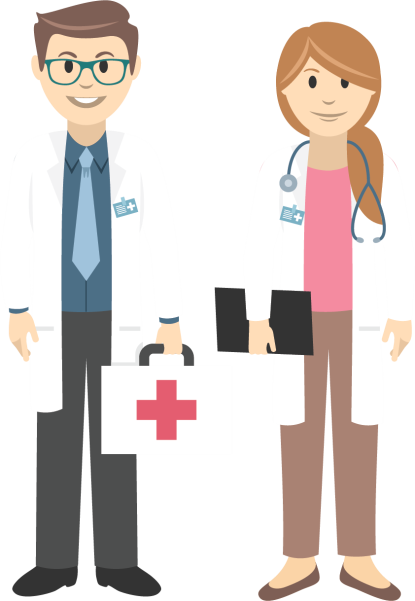 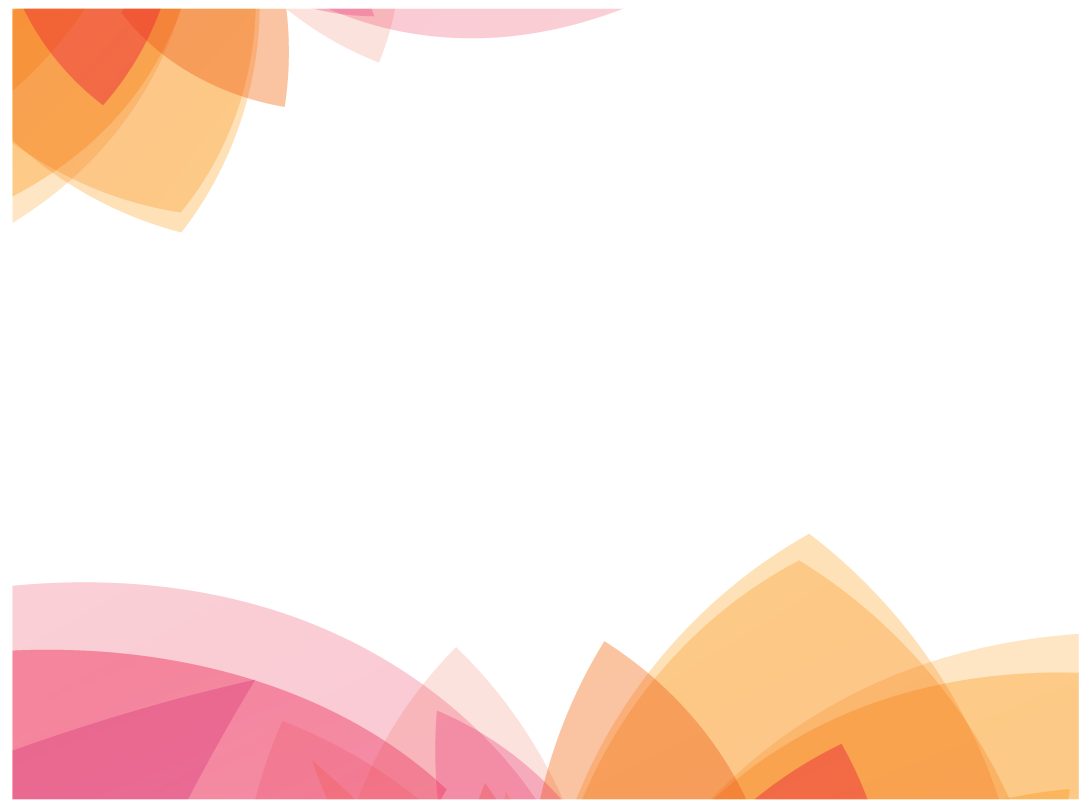 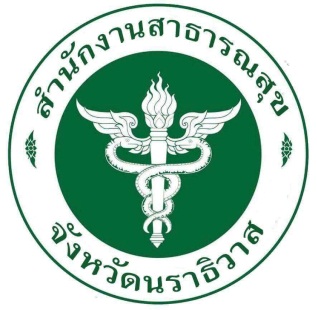 แผนปฏิบัติการ โครงการบูรณาการหน่วยแพทย์เคลื่อนที่เพื่อดูแลประชาชน
อุทิศถวายพระบาทสมเด็จพระปรมินทรมหาภูมิพลอดุยเดช บรมนาถบพิตร
และถวายสมเด็จพระนางเจ้าสิริกิติ์พระบรมราชินีนาถ ในรัชกาลที่ 9 และสมเด็จพระเจ้าอยู่หัว
จังหวัดนราธิวาส
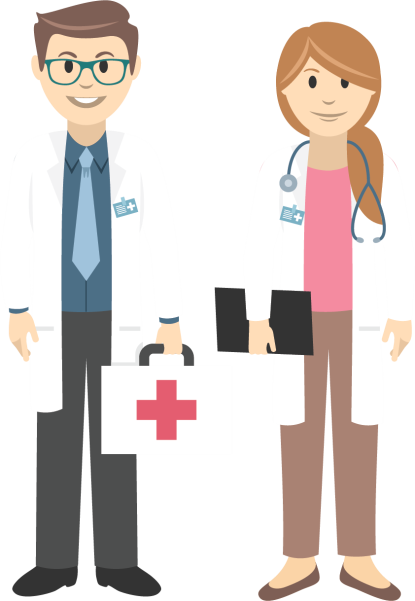 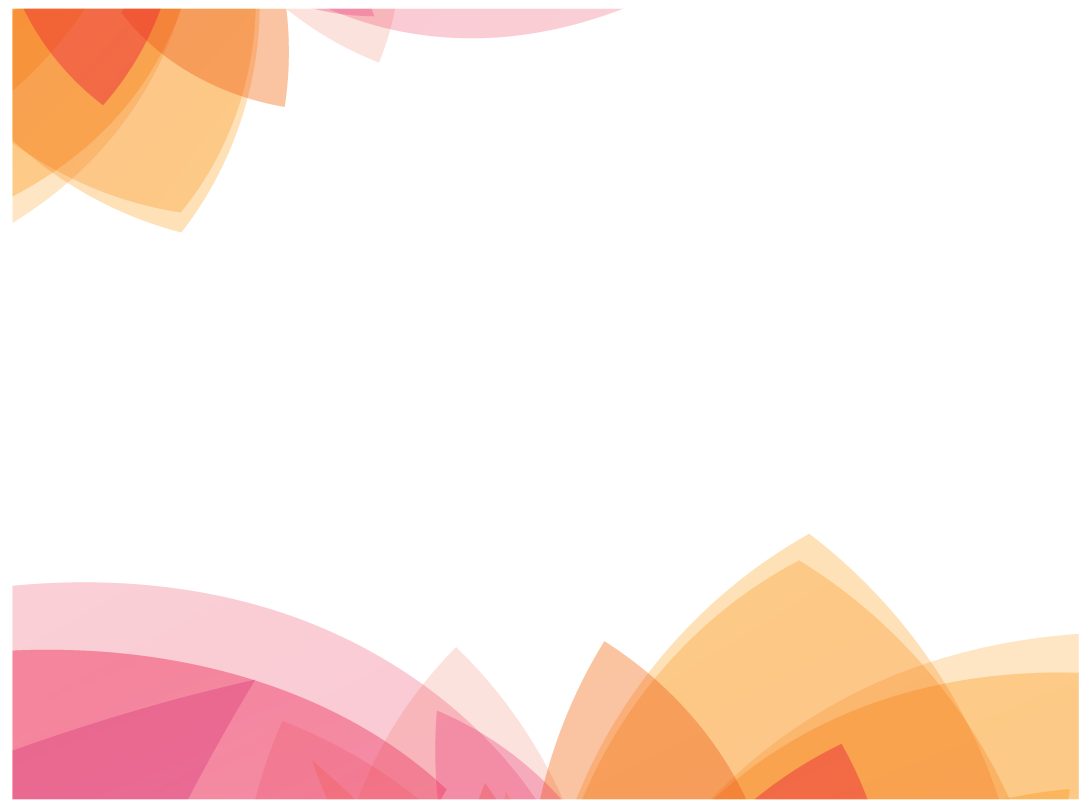 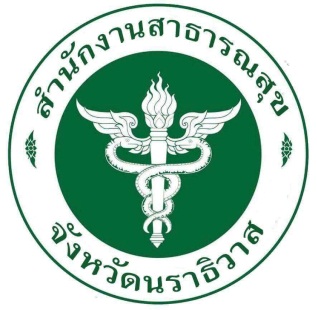 แผนปฏิบัติการ โครงการบูรณาการหน่วยแพทย์เคลื่อนที่เพื่อดูแลประชาชน
อุทิศถวายพระบาทสมเด็จพระปรมินทรมหาภูมิพลอดุยเดช บรมนาถบพิตร
และถวายสมเด็จพระนางเจ้าสิริกิติ์พระบรมราชินีนาถ ในรัชกาลที่ 9 และสมเด็จพระเจ้าอยู่หัว
จังหวัดนราธิวาส
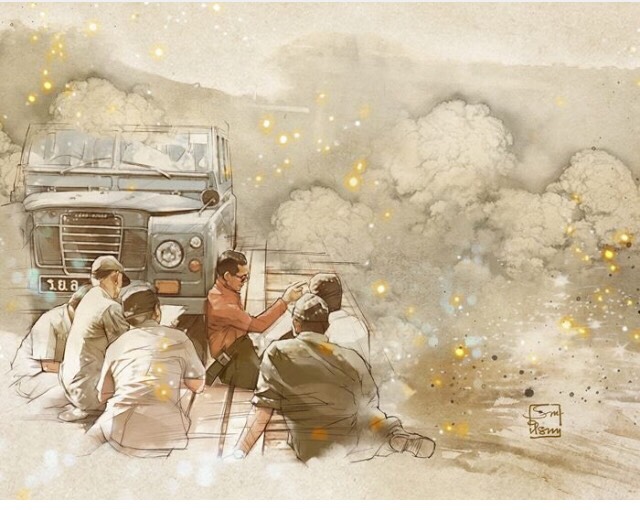 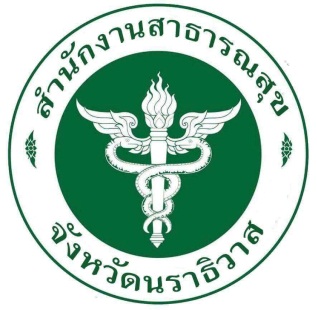 Thank You